Järjestötoiminnan tilikartta
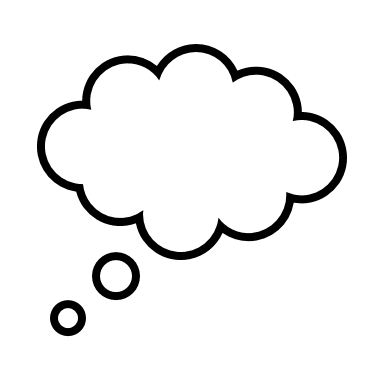 Onko mahdollista?
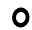 Yhteneväinen tilikartta eri sosiaali- ja terveysalan yhteisölle
Toimeksiantaja SOSTE
Projektista
Projektiryhmään kuuluvat Metropolian ammattikorkeakoulun puolelta oppilaat Eino Hokkanen, Mikaela Burgos-Mattila ja Kalle Kivekäs
Ohjausryhmään kuuluvat Sosten hallintojohtaja Miikka Lönnqvist, sekä erityisasiantuntija Ari Inkinen
Soste eli Suomen sosiaali ja terveys ry on valtakunnallinen sosiaali- ja terveysalan kattojärjestö, joka kokoaa yhteen sekä sosiaali- ja terveysalan järjestöjä
Projektin tehtävänä oli selvittää onko mahdollista luoda tilikarttaa, joka toimisi kaiken tyyppisissä sosiaali- ja terveysalan järjestöissä
Ongelma
Järjestöillä on keskenään erilaisia tilikarttoja
Kuluu turhaan aikaa ja muita resursseja
Vaikea saada yhteneväisiä raportteja
Tavoite
Yhdenmukainen tilikartta
Vähimmäisvaatimus
Kirjanpitotili, laskentakohteet sekä kustannuspaikkatarkastelu
Sopisi niin pienille kuin suurille yrityksille
Toimisi kaikilla eri taloushallinnon ohjelmilla
Yhteiset päätilit ja päätilien alatilit
Mahdollistaisi skaalautumisen
Loisi vertailukelpoista dataa
Tehokkaampaa toimintaa ilman resurssien lisäämistä
Ratkaisu
Onko mahdollista?
On mahdollista
Miten?
Yhteiset päätilit ja päätilien alatilit
Alatilien alatilit eriävät eri toimijoilla, mahdollistaa mm. kustannuspaikkojen tarkemman seuraamisen